NASK – WAARNEMEN VS METEN EN MEETONNAUWKEURIGHEID
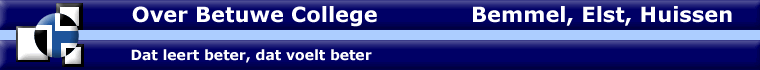 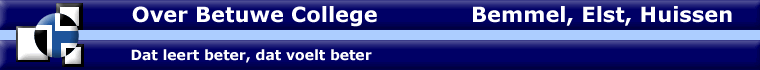 Les 3 / 10
Na deze les:

Kan je de 5 zintuigen uit het hoofd noemen
NASK – WAARNEMEN VS METEN
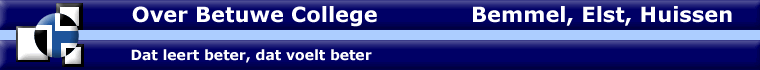 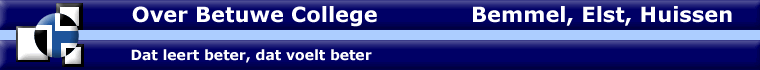 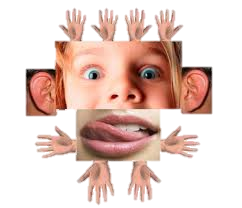 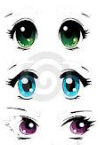 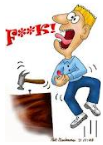 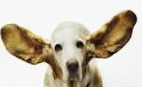 Zintuigen
Ogen	(zien)
Oren	(horen)
Neus	(ruiken)
Mond	(proeven)
Huid	(voelen)
onnauwkeurig!!
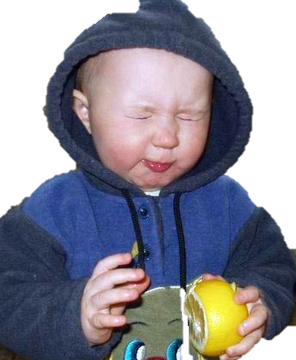 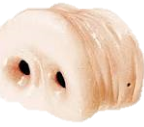 NASK – WAARNEMEN VS METEN EN MEETONNAUWKEURIGHEID
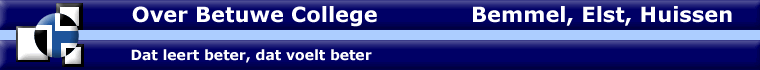 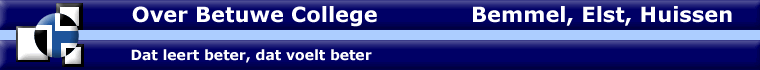 Les 3 / 10
Onze ogen kunnen voor de gek gehouden worden
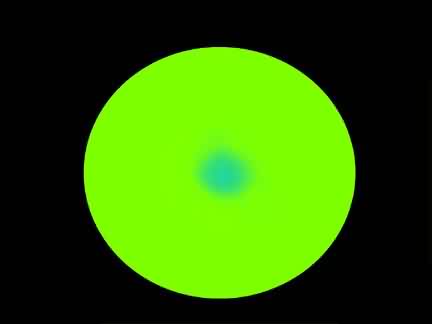 Staar in het midden van de schijf
NASK – WAARNEMEN VS METEN EN MEETONNAUWKEURIGHEID
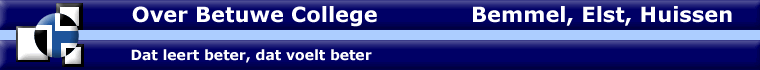 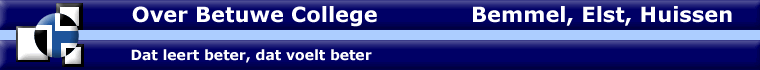 Les 3 / 10
Onze ogen kunnen voor de gek gehouden worden
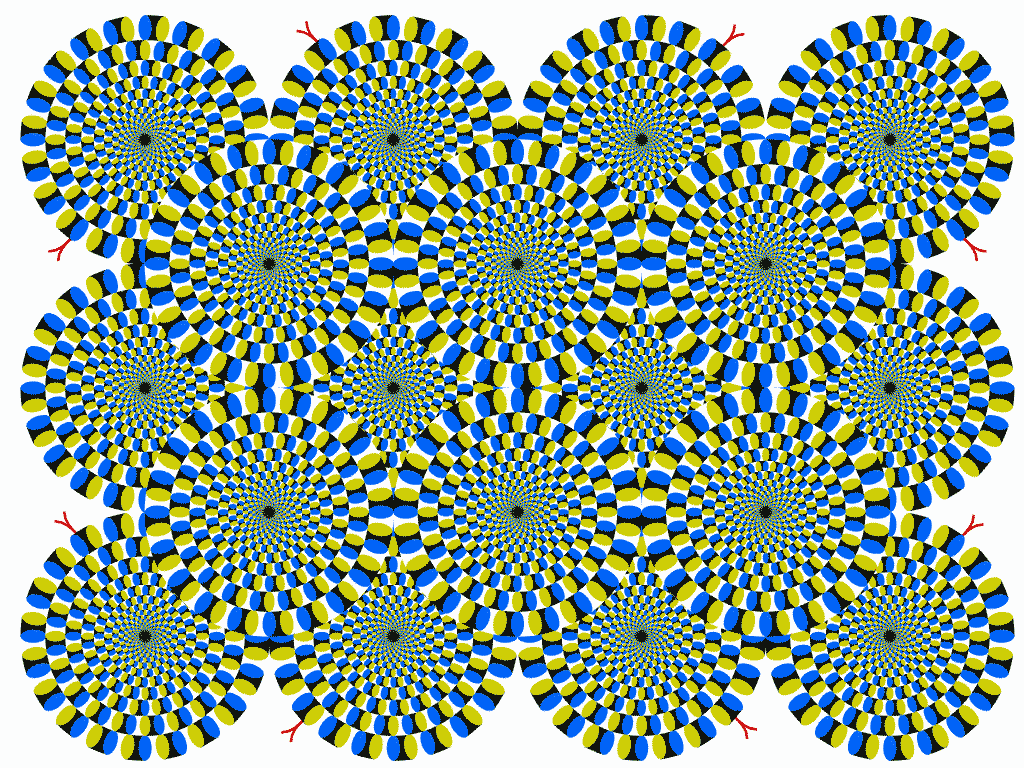 Dit is GEEN video!!
NASK – WAARNEMEN VS METEN EN MEETONNAUWKEURIGHEID
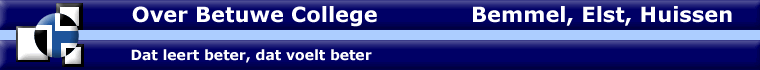 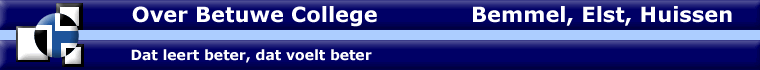 Les 3 / 10
Onze ogen kunnen voor de gek gehouden worden
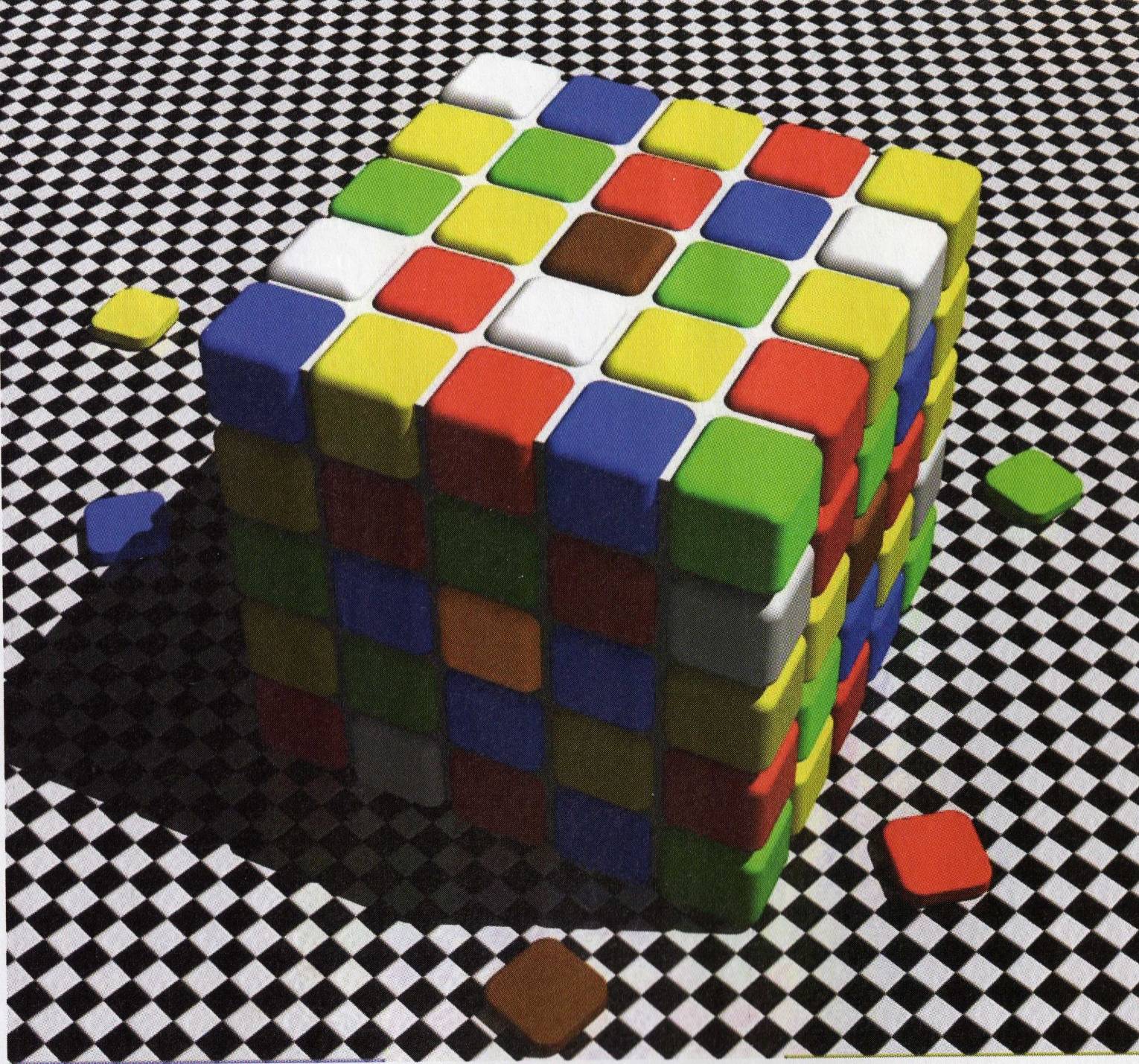 Alle bruine vlakken in dit plaatje zijn even bruin
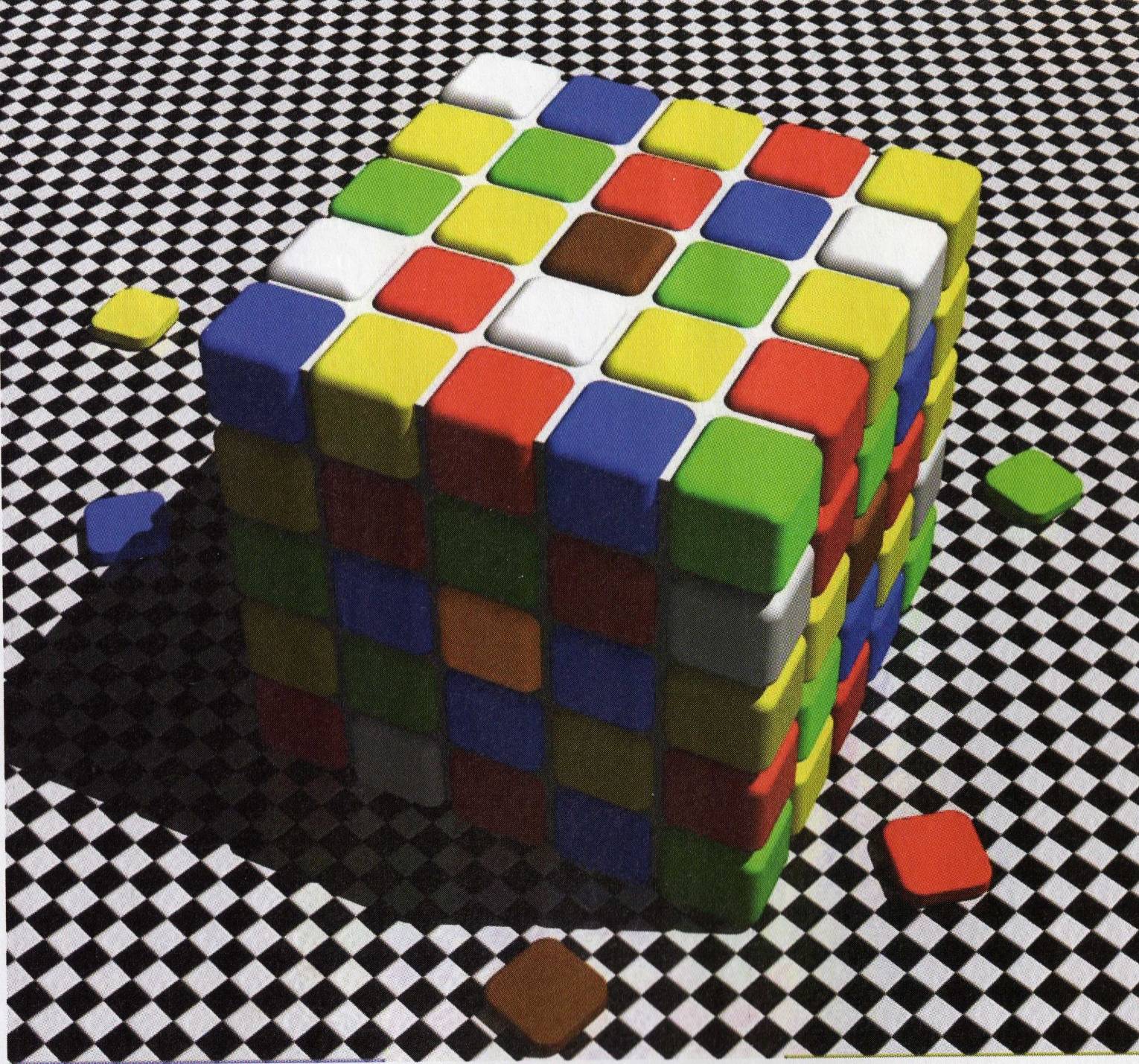 NASK – WAARNEMEN VS METEN EN MEETONNAUWKEURIGHEID
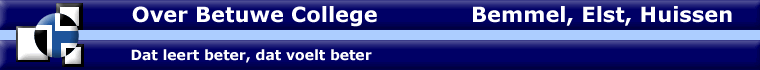 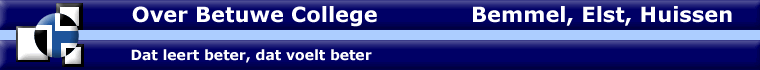 Les 3 / 10
En onze huid?

Kan je met je huid bijvoorbeeld voelen of iets warm is of koud?
Hoe voelt de koude kraan na een warme douche?

En hoe voelt diezelfde koude kraan na het fietsen in de winter?

Is de temperatuur dan anders?
NASK – WAARNEMEN VS METEN EN MEETONNAUWKEURIGHEID
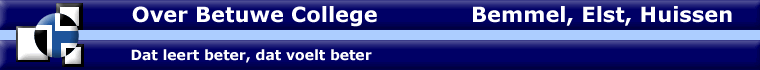 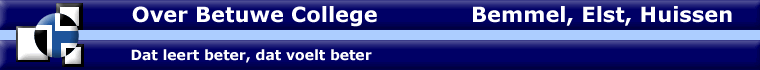 Les 3 / 10
Kunnen we tijd meten?

Hoeveel seconden duurt het voordat het stoplicht op groen springt?
start
8 seconden
NASK – WAARNEMEN VS METEN EN MEETONNAUWKEURIGHEID
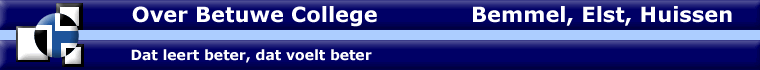 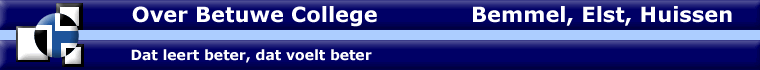 Les 3 / 10
Dit kunnen we bijvoorbeeld meten met ons lichaam
maar niet zo precies

Welke meetinstrumenten horen hierbij?
afstand
liniaal, meetlint
gewicht
weegschaal
tijd
stopwatch, klok
temperatuur
thermometer
Maar zijn deze instrumenten wel precies?
NASK – WAARNEMEN VS METEN EN MEETONNAUWKEURIGHEID
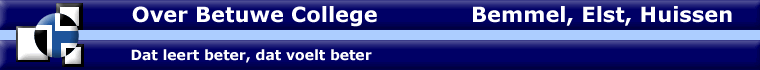 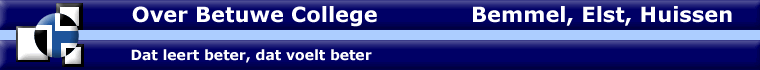 Les 3 / 10
Hoe nauwkeurig is een stopwatch?

Meet de tijd van het stoplicht nu met een stopwatch
start
6 seconden
NASK – WAARNEMEN VS METEN EN MEETONNAUWKEURIGHEID
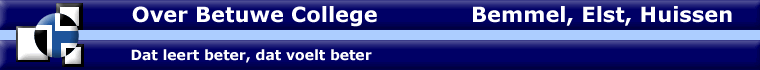 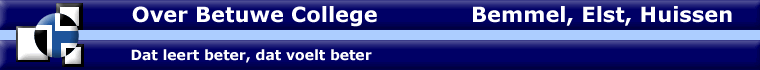 Les 3 / 10
Hoe nauwkeurig is een stopwatch?

Een aantal voorbeeld metingen
Wat kan je hiervan zeggen

Alle metingen zijn fout

Alle metingen zijn bijna even fout

De metingen liggen erg dicht bij elkaar

Gemiddeld is 6,37
Opgeschreven waarde is onzinnig
NASK – WAARNEMEN VS METEN EN MEETONNAUWKEURIGHEID
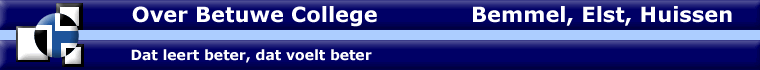 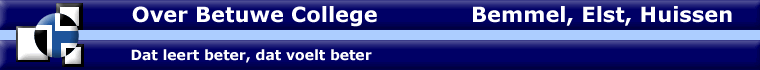 Les 3 / 10
Meten lijkt veel op het schieten op een schietschijf
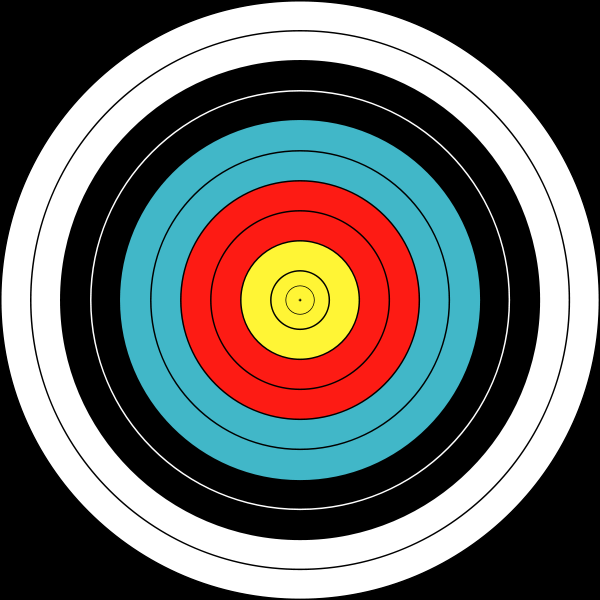 Het midden is 6 seconden
NASK – WAARNEMEN VS METEN EN MEETONNAUWKEURIGHEID
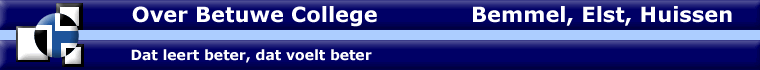 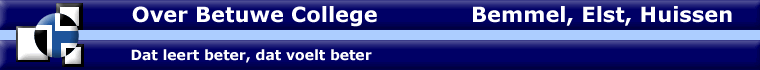 Les 3 / 10
Vier boogschutters
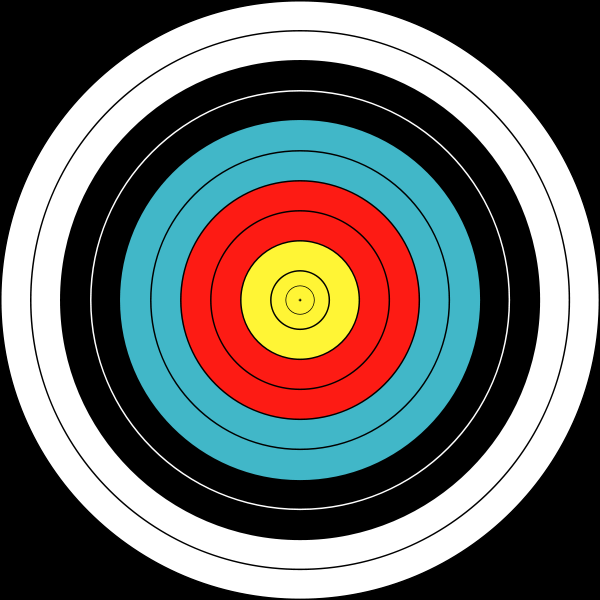 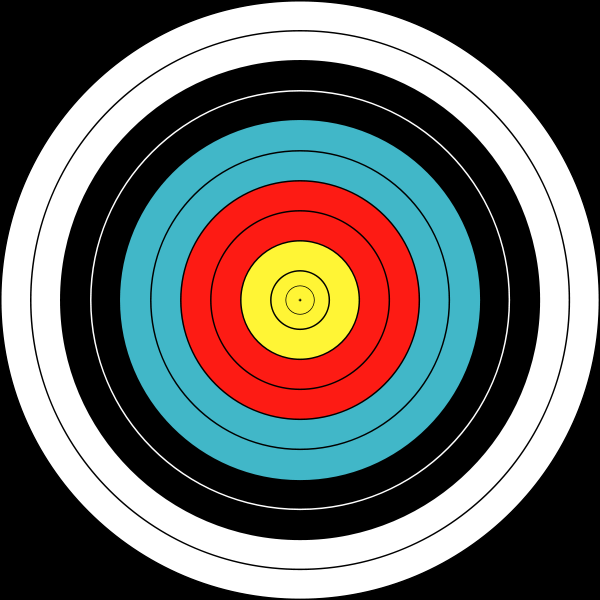 A                       B
Wie is de winnaar?
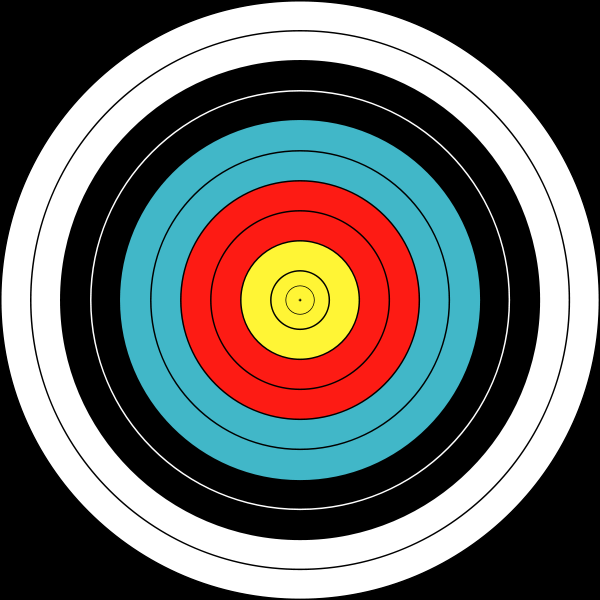 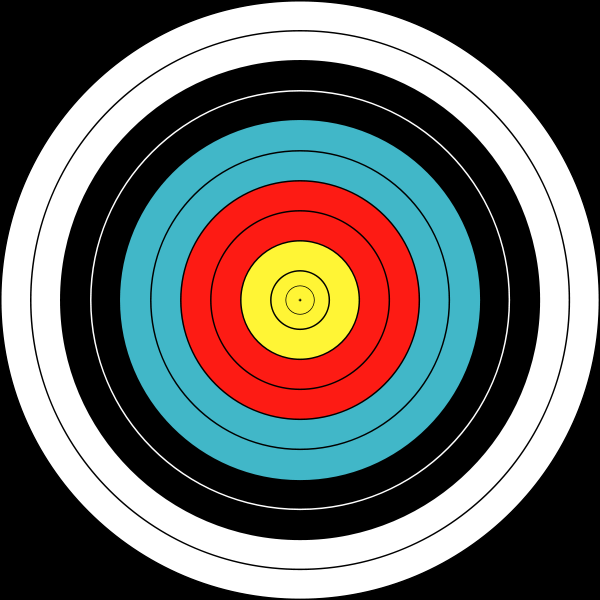 C                       D
NASK – WAARNEMEN VS METEN EN MEETONNAUWKEURIGHEID
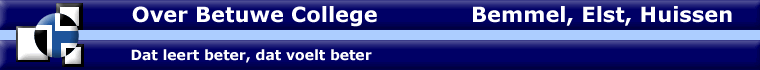 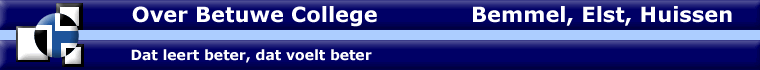 Les 3 / 10
Vier boogschutters
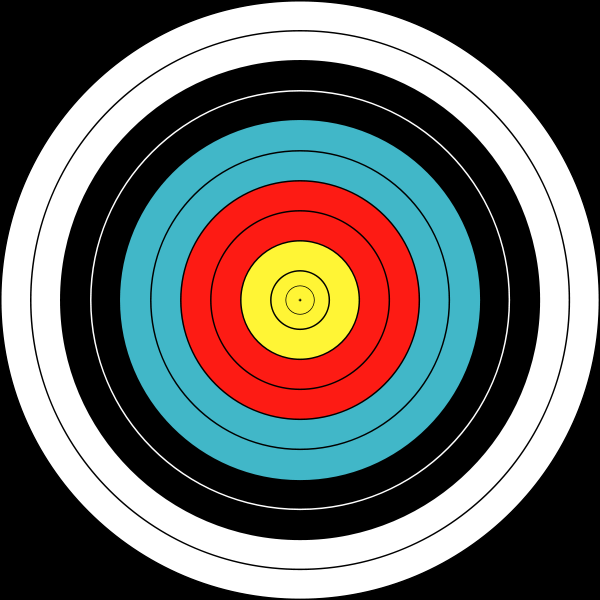 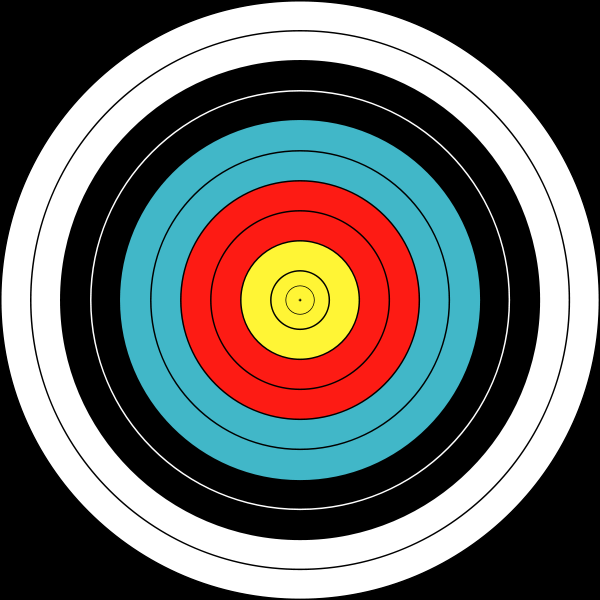 A                       B
Wie is de winnaar?
Wie had gewonnen als alleen het eerste schot was gelost?
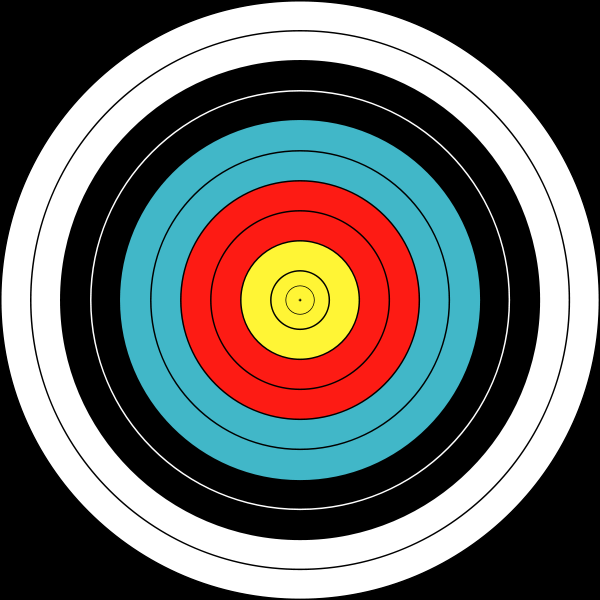 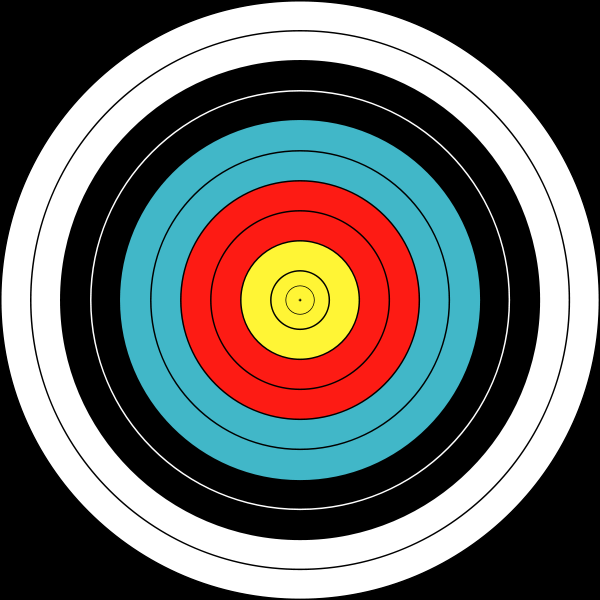 Wie is beter A of B?
Wie zijn wij?
C                       D
NASK – WAARNEMEN VS METEN EN MEETONNAUWKEURIGHEID
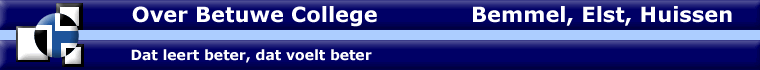 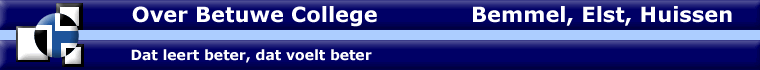 Les 3 / 10
Hoe nauwkeurig is een stopwatch?

Als ik de juiste waarde weet, kan ik corrigeren
NASK – WAARNEMEN VS METEN EN MEETONNAUWKEURIGHEID
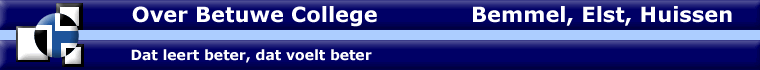 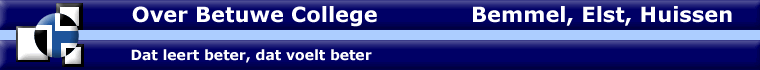 Les 3 / 10
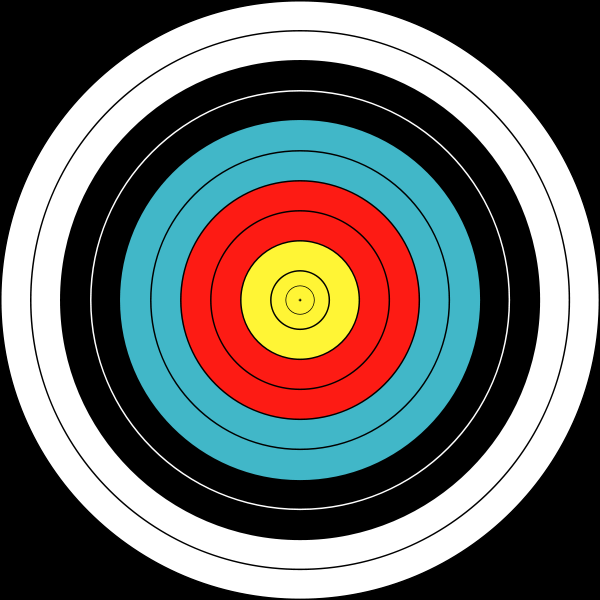 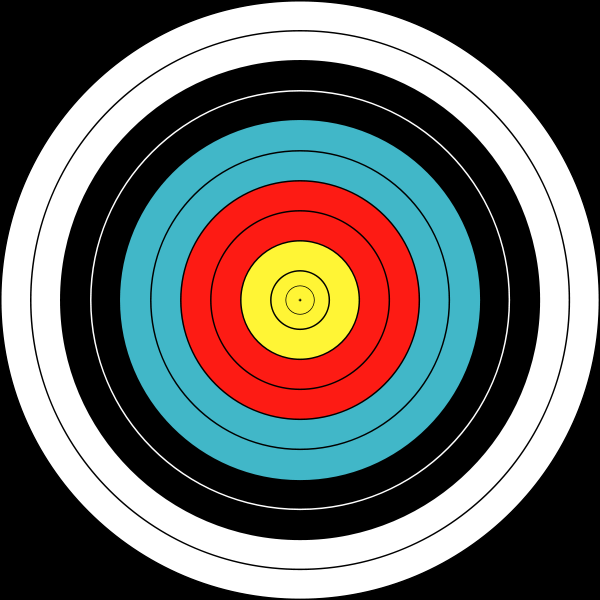 Precies
Nauwkeurig
Precies
Nauwkeurig
Precies
Nauwkeurig
Precies
Nauwkeurig
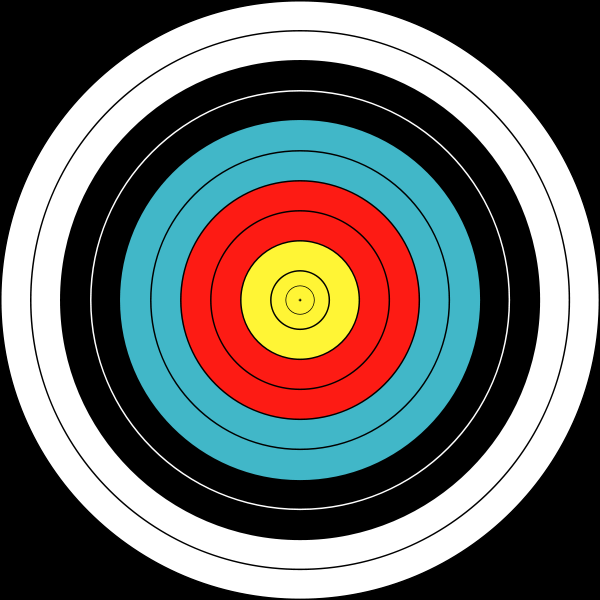 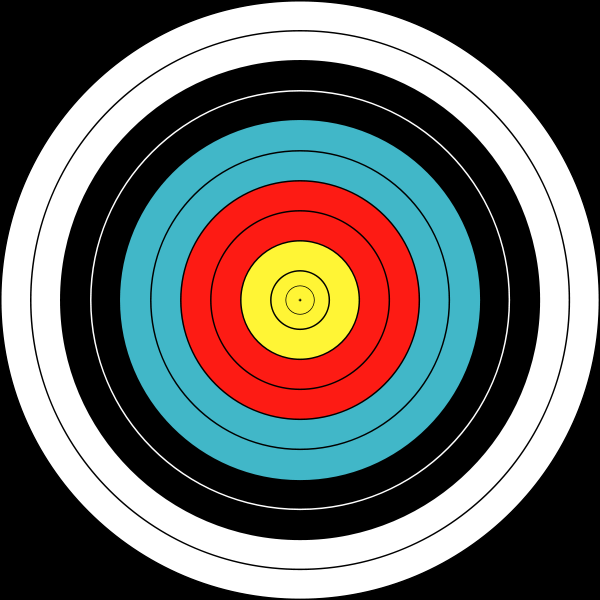 C                       D
NASK – WAARNEMEN VS METEN EN MEETONNAUWKEURIGHEID
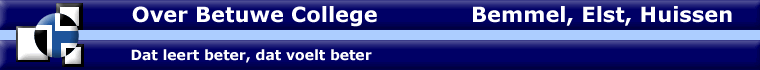 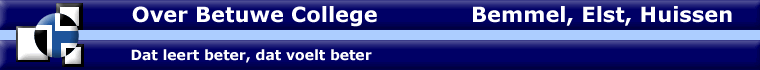 Les 3 / 10
Opdracht
Meet met een stopwatch 10 keer de tijd die licht A erover doet om van kleur te veranderen. Schrijf deze metingen in een tabel in je schrift.

Bepaal het gemiddelde ervan

Bepaal de onnauwkeurigheid

Meet nu 10 keer de tijd die licht B erover doet om van kleur te veranderen. Schrijf deze metingen in een tweede tabel.

Bepaal het gemiddelde ervan

Corrigeer het gemiddelde met de meetonnauwkeurigheid van A
A                       B
5 seconden	       ??
Hoelang doet stoplicht B erover?
6,5 seconde